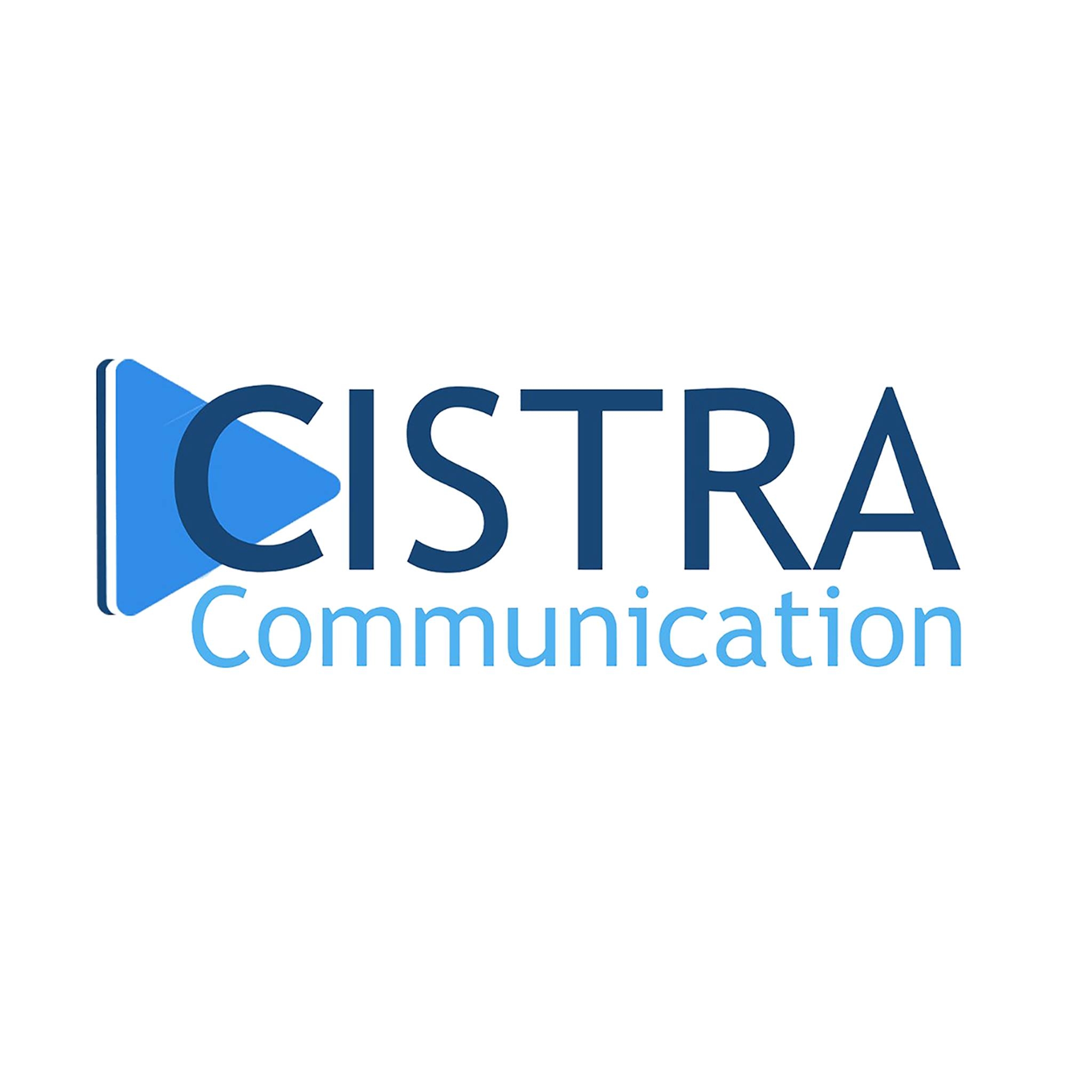 Présentation sur l’évolution de la campagne digitale pour la promotion de la vaccination contre la COVID 19
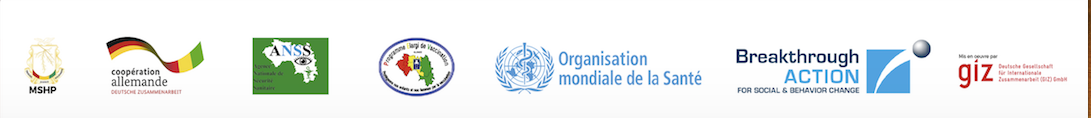 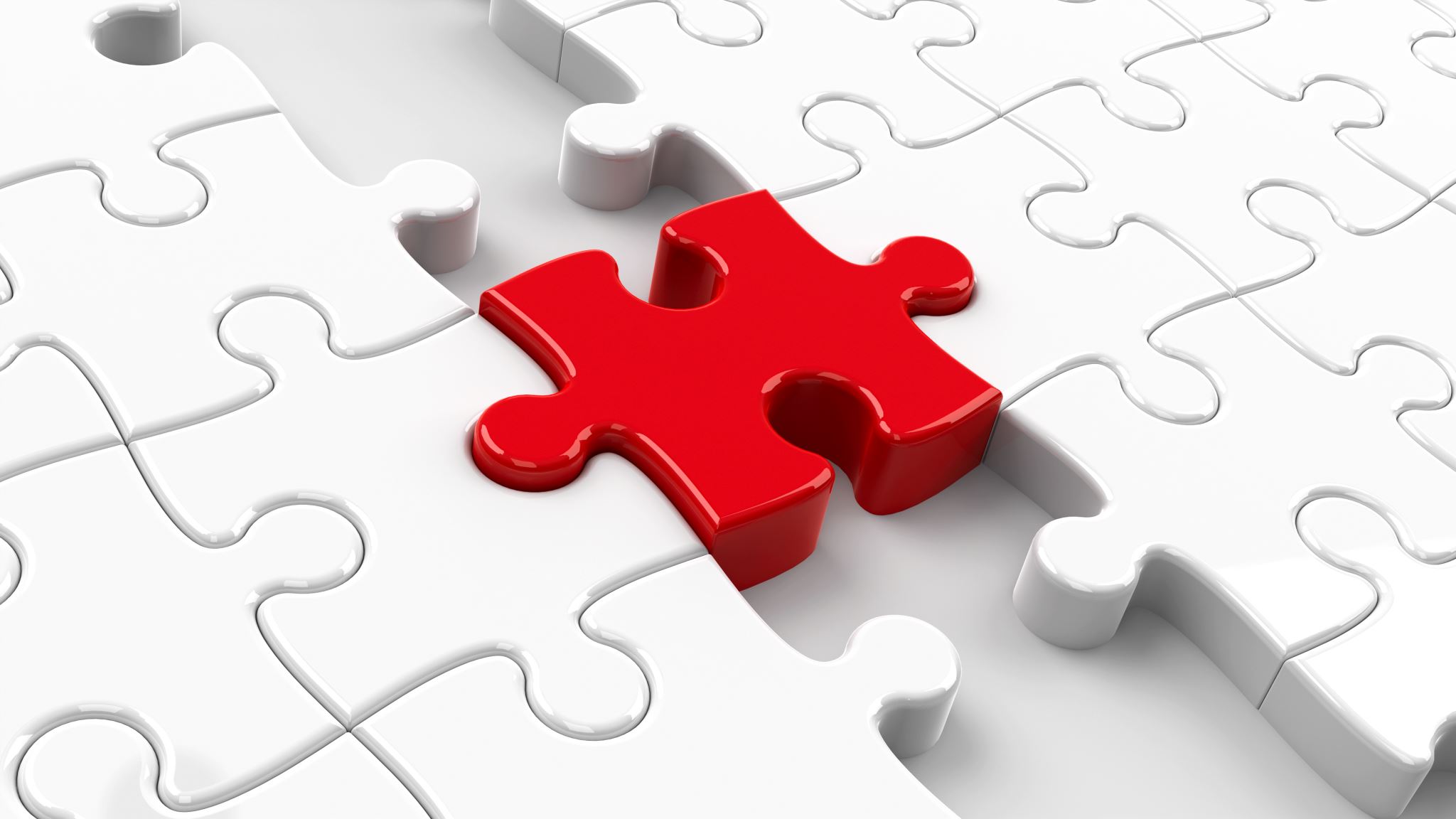 Plan de la présentation
Objectif de la campagne 
Ce qui est prévu de faire 
Ce qui est fait 
Ce qui reste à faire 
Résultats provisoires 
Difficultés 
Recommandations 
Prochaines étapes
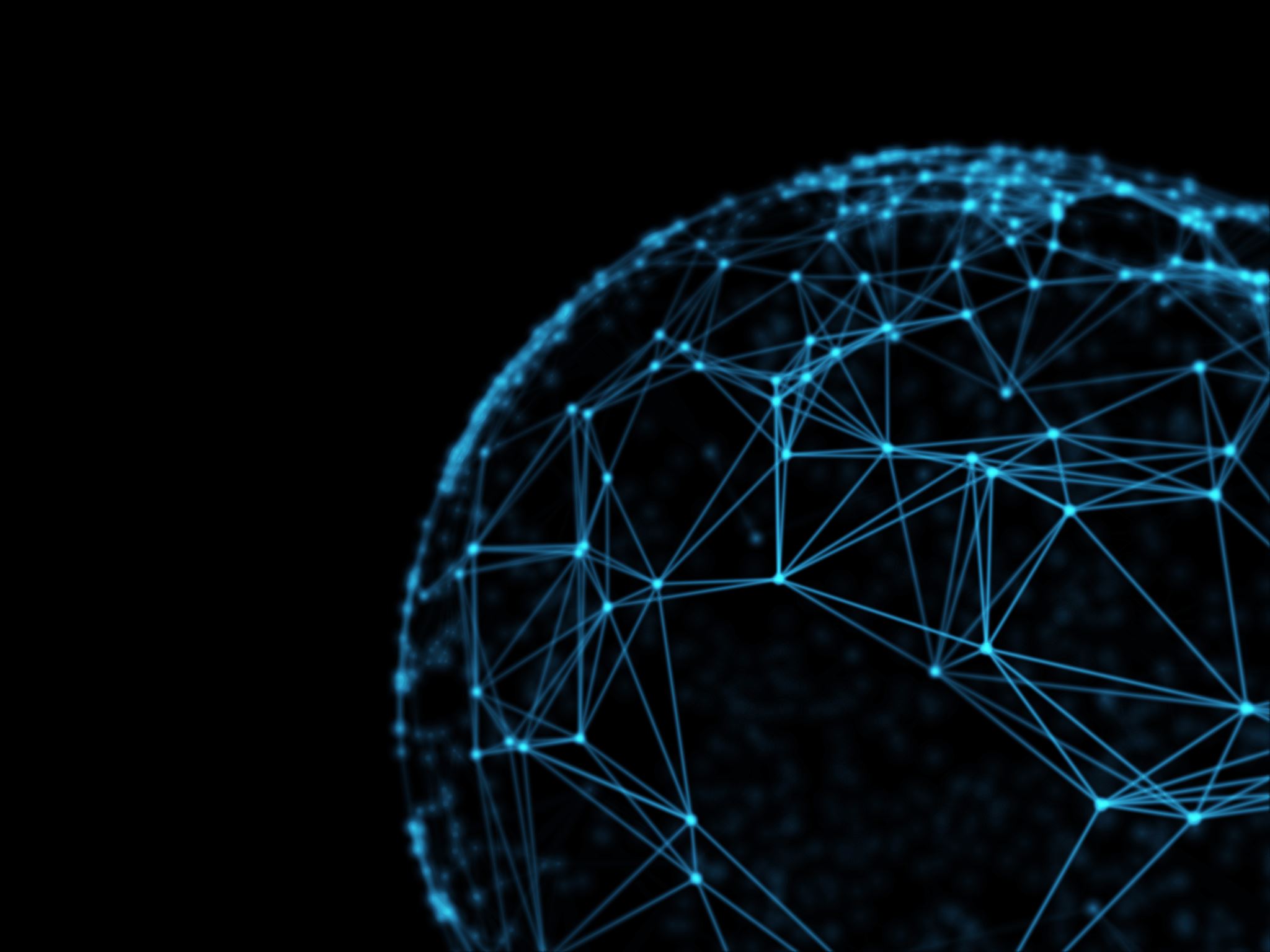 I. Objectifs Principaux et spécifiques  de la campagne :
Promouvoir la vaccination contre la COVID-19 sur les réseaux sociaux
Amplifier la diffusion des messages et créer une communauté
Produire les capsules vidéo, infographie et organiser des évènements
Recruter des e-influenceurs et mesurer l'audience
Promotion des application kouyé et site du portail guinéen de la santé
II. Ce qui est prévu de faire (Livrables) 1/2
II. Ce qui est prévu de faire vs Ce qui est fait 2/2
V. Résultats provisoires
50 infographies et 5 capsules vidéos produits et publiés
Un rapport d'étape du Mois de Mars
5 calendriers editorial partagé
Promotion de l'application kouyé et du PGIS
3 fichier excel (suivi des publications, analyse des données, Rumeurs et commentaires)
V. Résultat global provisoire du mois de mars
Nombre de vues 1ere  vidéo:  21.700
Nombre de vues 2eme  vidéo:  17.564 
Nombre de vues 3eme  vidéo:  12085 
Nombre de vues 4eme  vidéo:  36 672
Nombre de vues 5eme  vidéo:  12 963
100984
Cumul Vues
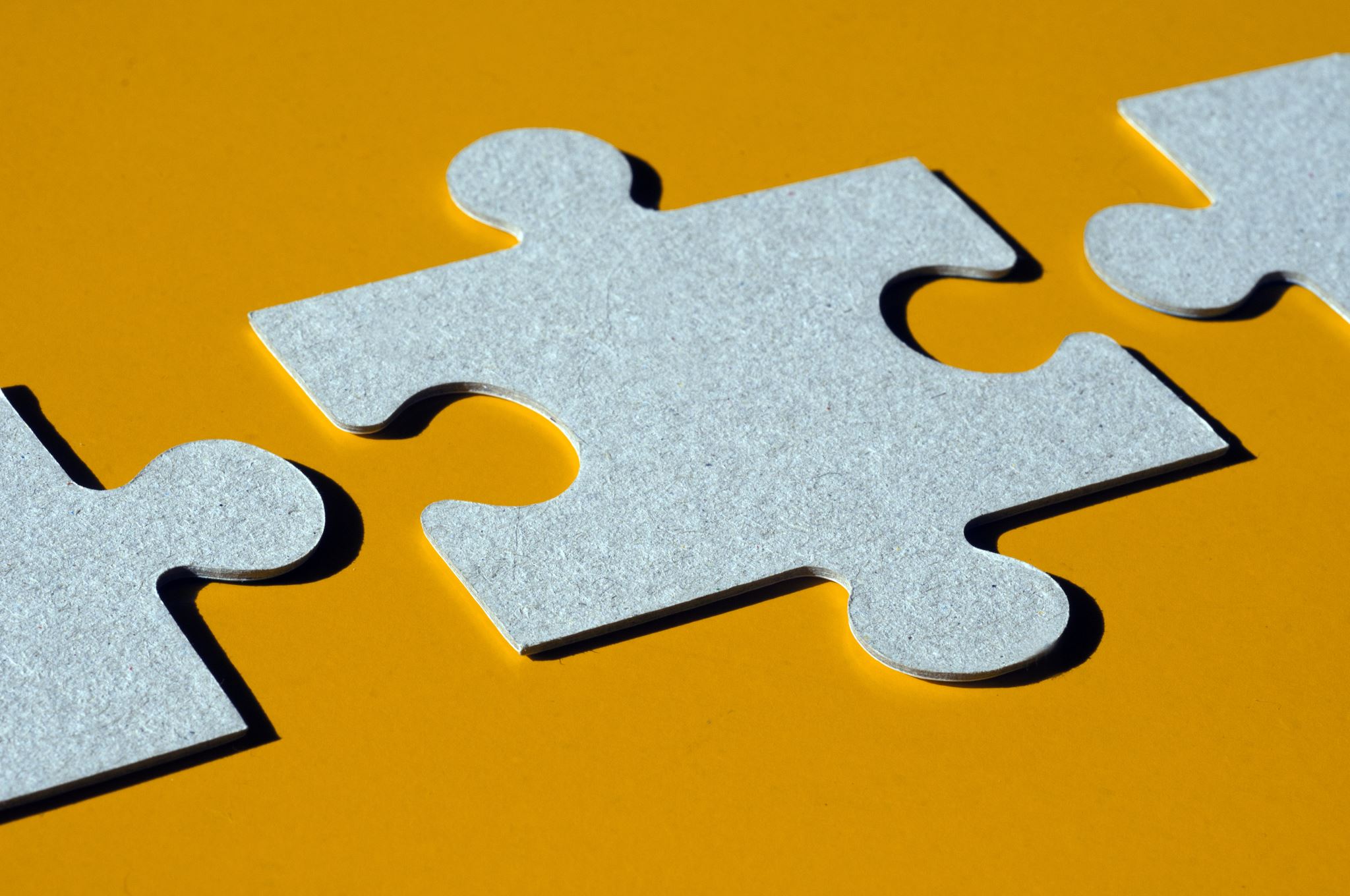 VI. Difficultés
Retard lié à la validation des support de communication
La non implication de certains partenaires
La reunion avec le PEV rejeté
VII. Récommandations
Implication des partenaires dans le cadre de la mise en œuvre
Répondre et interagir sur le email
VIII. Prochaines étapes
Finaliser la production des capsules vidéos
Partager le calendrier éditorial des semaines à venir 
Mettre à jour le fichier indicateur de performance
Organiser des actions de  formations et événements